Introduction
My name is Chris Ott.
I am a Freelance Producer of  broadcast TV commercials and other advertising related content for the web and other mediums.
I currently work on a freelance project basis for advertising agencies. My role is to produce TV commercials and short films for advertising clients.
My area of expertise is in the luxury automotive category, although over the years, I have produced commercials for just about everything. This includes but is not limited to, financial, consumer products, fast-food, insurance, fashion, beauty products, toys and beverages.
The Early Years…
I was born and raised in the New York metropolitan area
10 Months Old
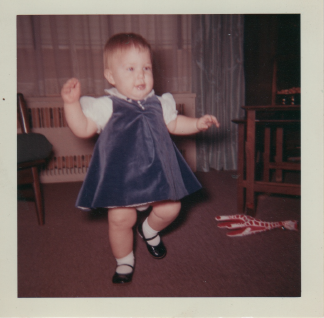 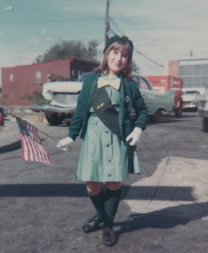 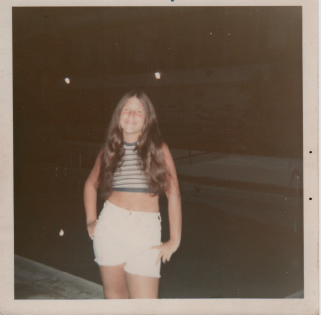 13 Years old
10 Years Old
More Early Years…
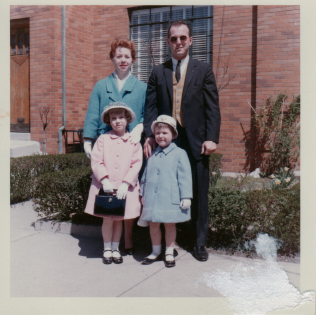 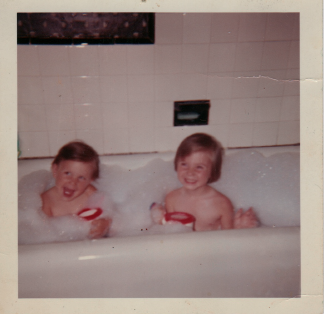 This is me, in blue, with my core family (older sister, mom, and dad)








This is me with my core family (sister, mom, and dad)
Me, at 3, on right, having some fun with my sis at bath time
and More Early Years…
When I was 12, my mother remarried and I got a step-dad, and a new sister and brother.
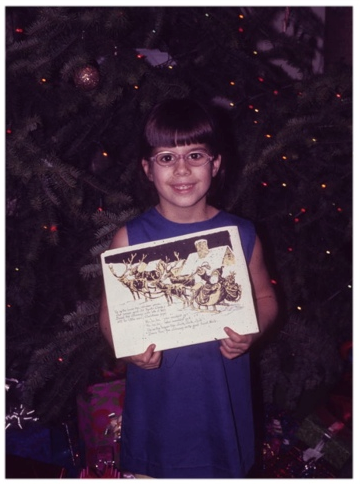 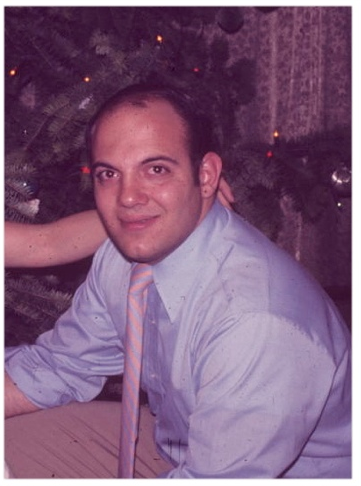 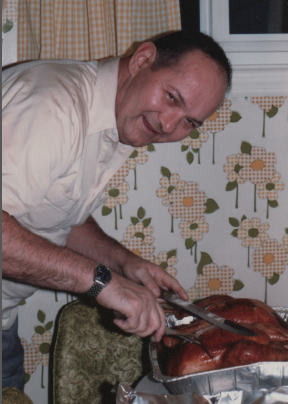 High School
I attended Garden Day School in Jackson Heights, NY
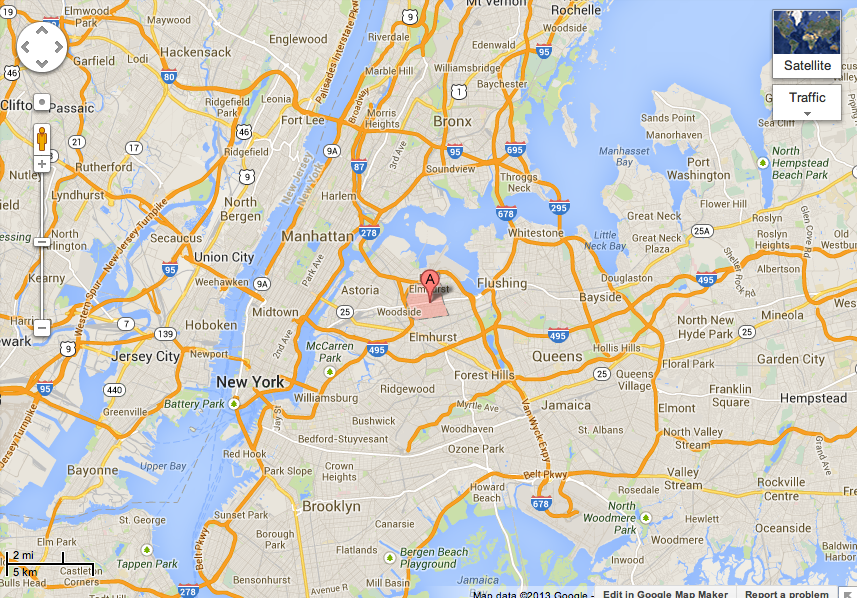 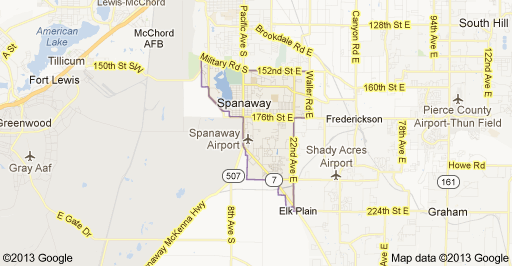 Insert map shot here
\
High School
As a HS student I was involved with the Theatre club and the Speech team, and I was the editor of my High School’s yearbook. 
As a HS student I was outgoing and felt popular. I made friends easily, and liked to have fun and be busy all the time. I played tennis and rode my bike a lot, until I was able to get my driver’s license.
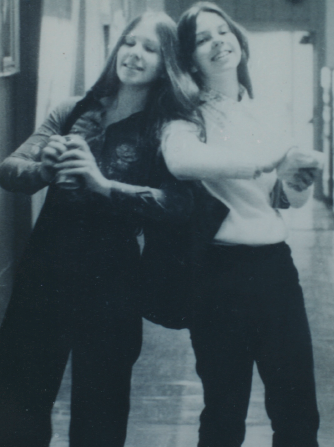 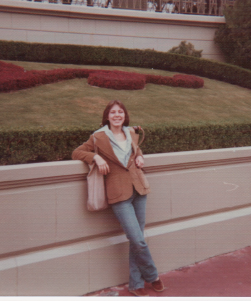 \
Me, after graduation, at Disney
Me, on left, with my best friend
High School
Things I enjoyed in HS
Things I did not enjoy in HS
Subjects I liked:
	Geometry
	English
	Italian

Being in the HS theatre productions

Editing the HS yearbook

Spending time in Manhattan with friends
The long commute from home to school

Cliques that made me feel excluded

Classes that were not relevant to my life – TRIG !

Standardized tests
High School
Activities/Athletics in HS
Jobs I worked while in HS
Soccer

Tennis

Speech Team

Theatre Club
Babysitting

Receptionist

Tax Preparer
High School
Fondest memories from HS
Obstacles/Adversity you had to overcome in HS
Being elected Editor of the yearbook

Changing to a more progressive school in my Sophomore year

Auditioning and making it into in my first school play
My worse year ever was Freshman year in a school I didn’t like. My parents agreed I could change schools in my Sophomore year

We relocated so I missed all of the friends I grew up with. I felt isolated.
College
I attended Syracuse University in Syracuse, NY.  I was an Advertising major in the Communications School. I also spent a semester abroad in London.
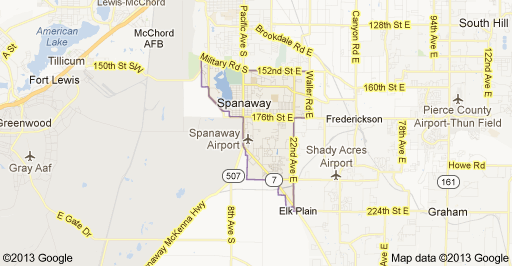 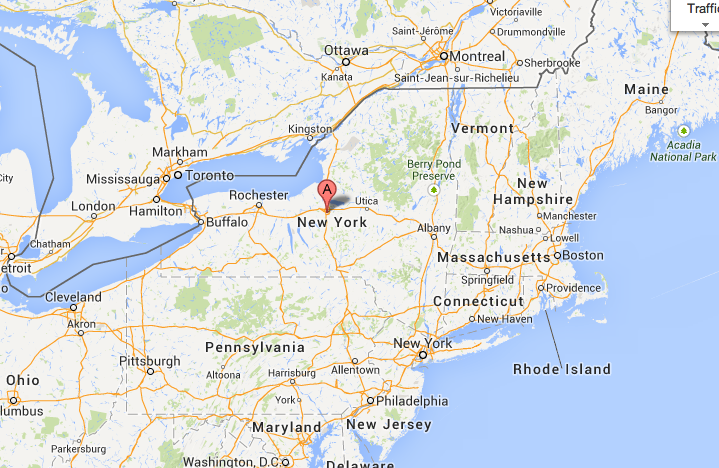 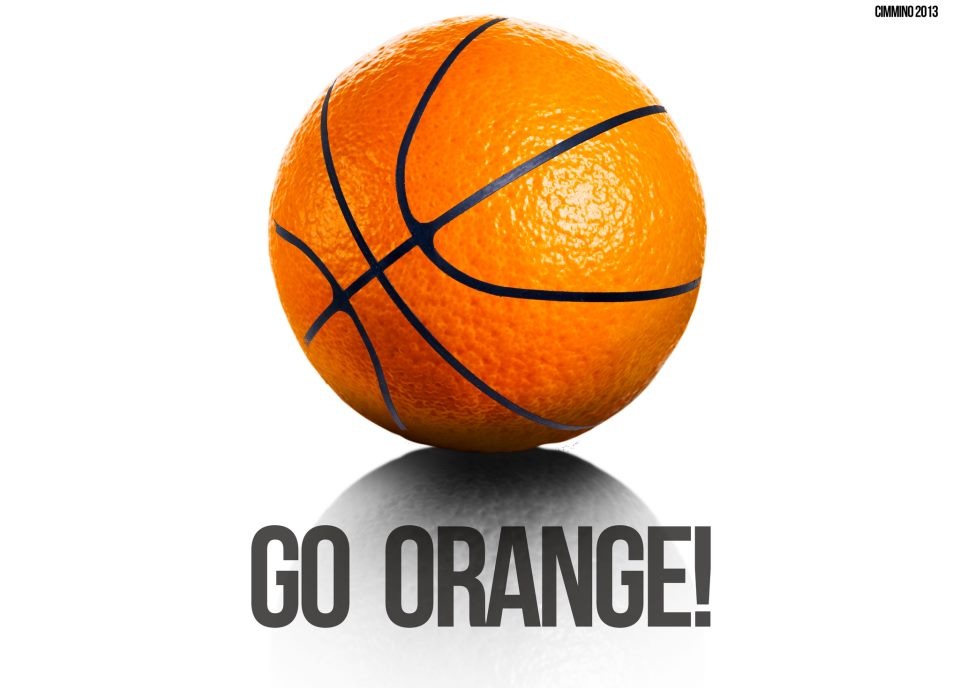 Insert map shot here
\
College
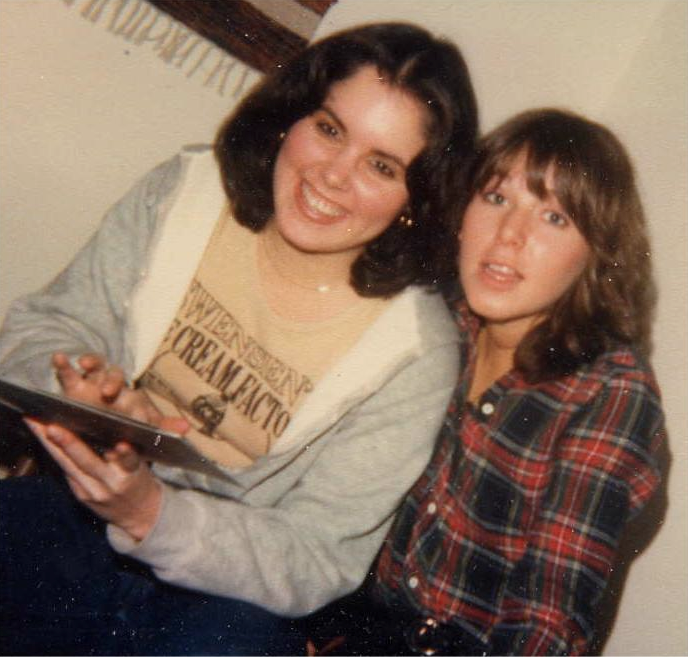 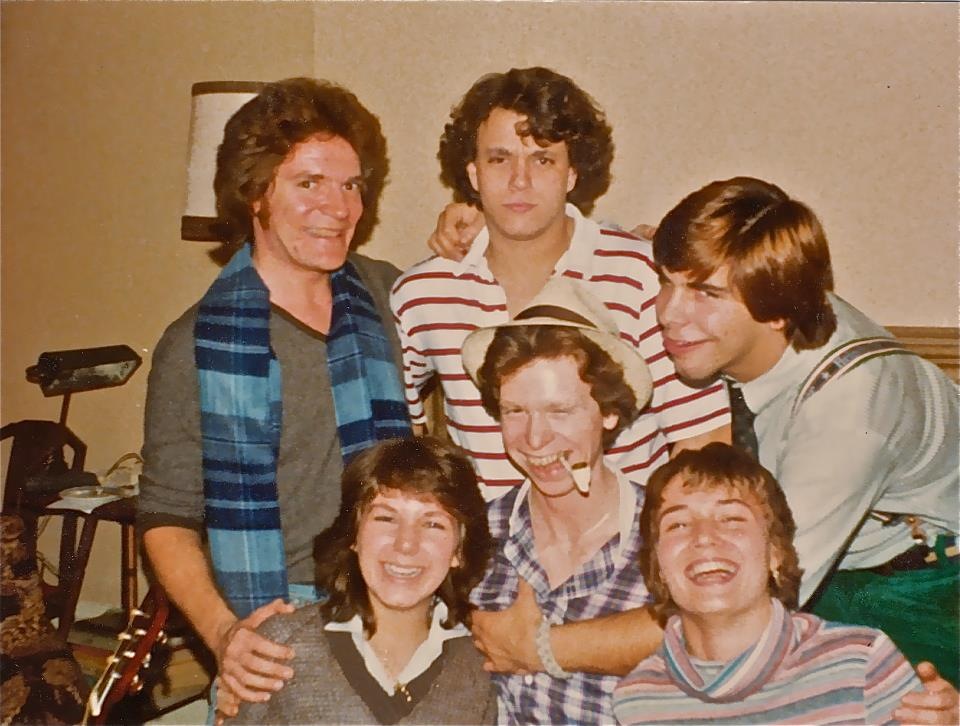 Me, on right, in Sophomore year with my friend Pam.
Me, bottom left, in Junior year with my roommates in London
College
Activities/Athletics in College
I was active in fundraising for Muscular Dystrophy
I belonged to a sorority
I played tennis and skied
I went camping
I joined the theatre for non-majors club and made lots of new friends
College
Least favorite classes
Favorite classes
The Philosophy of Logic

Copywriting

Advertising classes taken in London

Photography

Women in Literature
Communications 101

Advertising Media

Geology
College
Fondest memories
Obstacles or adversity that you had to overcome
Going to concerts with friends
Going skiing locally at night
Going to London for an eye opening semester !
Being on a beautiful campus and being absorbed in college life
Timing for swim team at meets
Being without a car in senior year – don’t ask
Career Path
[Speaker Notes: You may use this chart to describe your journey to the current career]
Career Perks
As a producer I get to travel all over the world to make commercials.

I get to work with interesting people, sometimes athletes and celebrities. 

I have to research each project, since each idea is unique, so I become a mini expert on lots of topics.

I am always on the move, to a shoot, to casting, location scouting, to the editor, or the visual effects house. 

I get to be creative and and to have a lot of input which influences how the end product turns out

I have a reel, with the work I am most proud of,  that I can show people.
[Speaker Notes: You may use this chart to describe your journey to the current career]
Career Pix
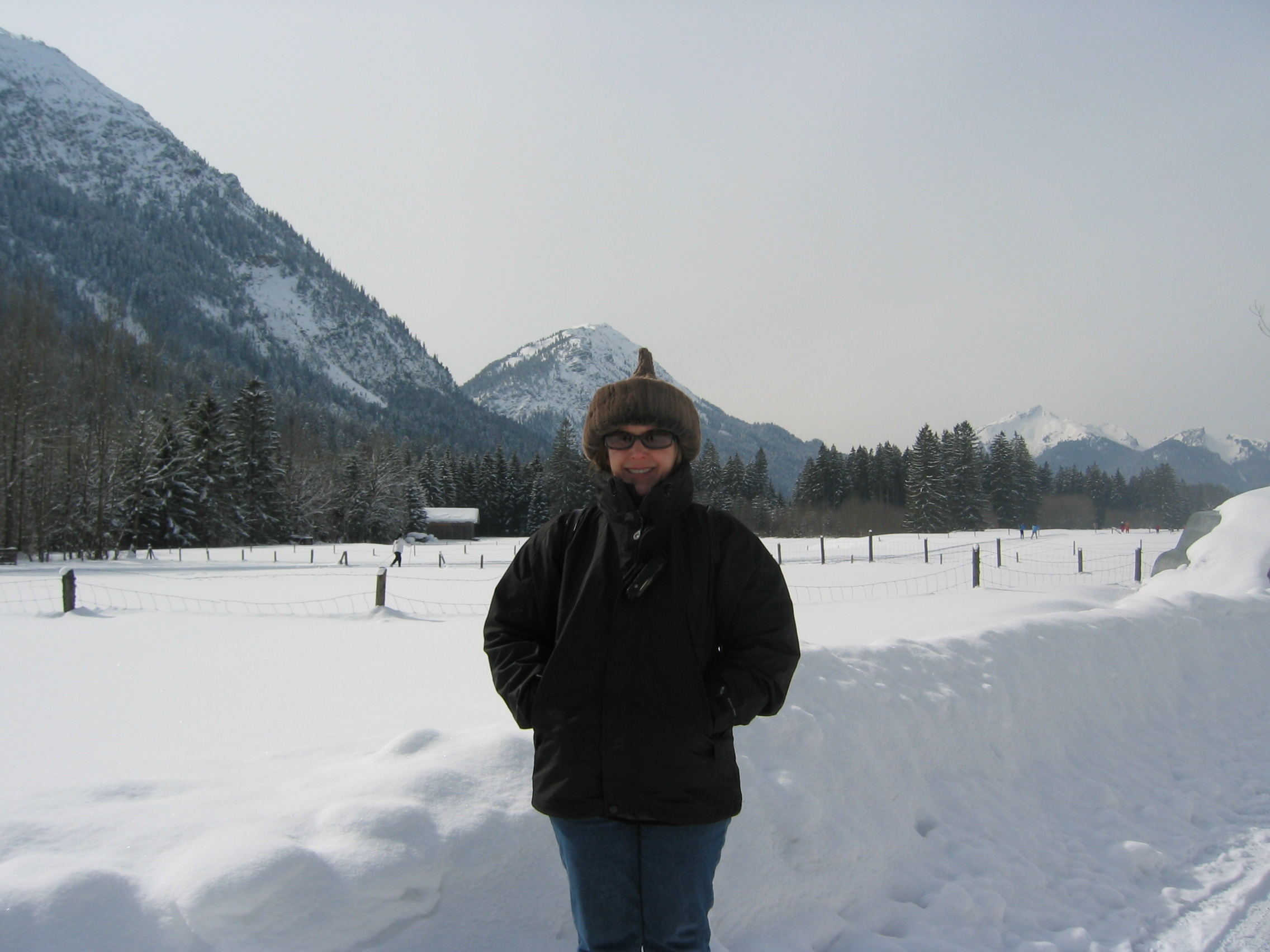 Company pic
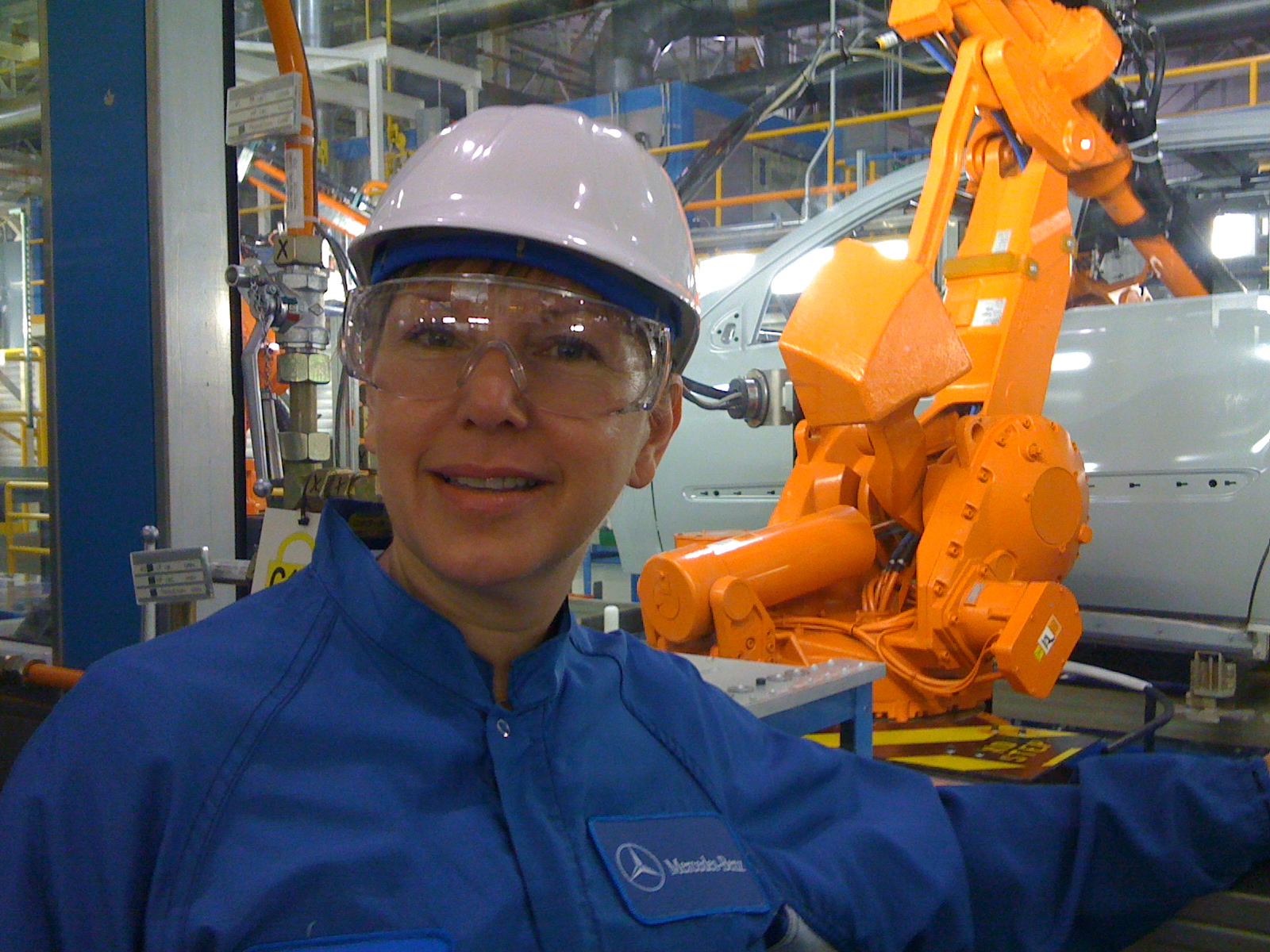 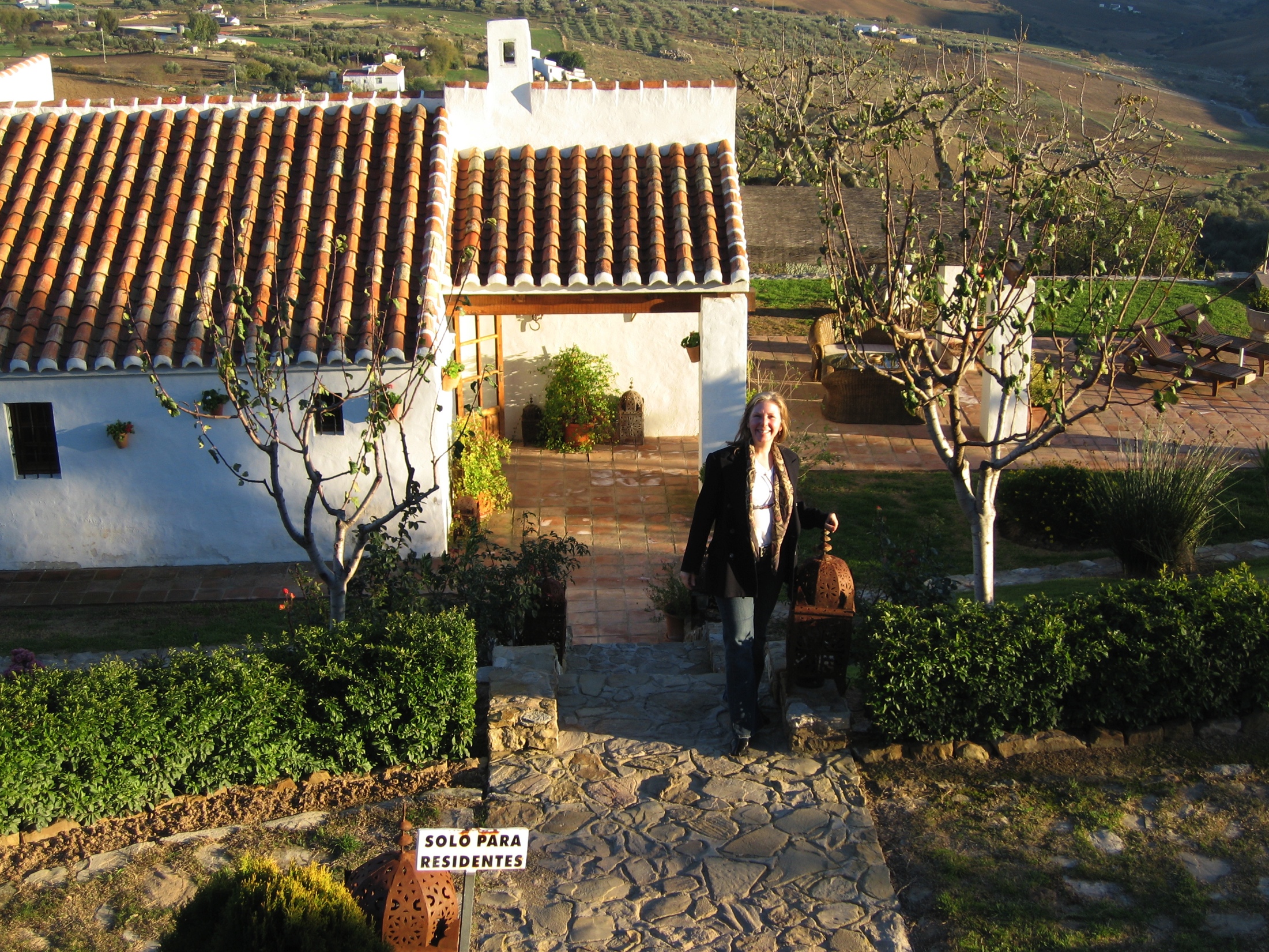 Company pic #2
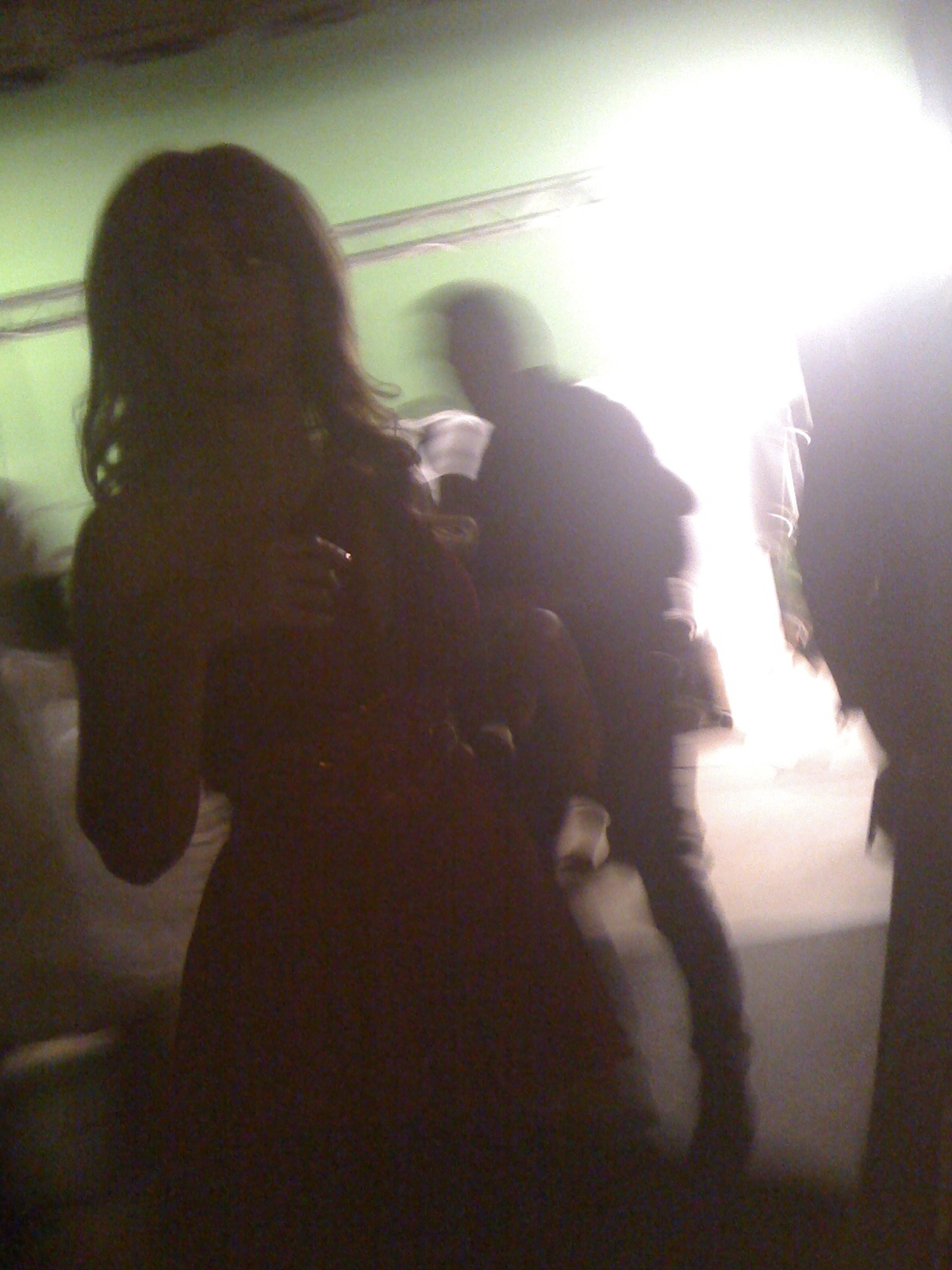 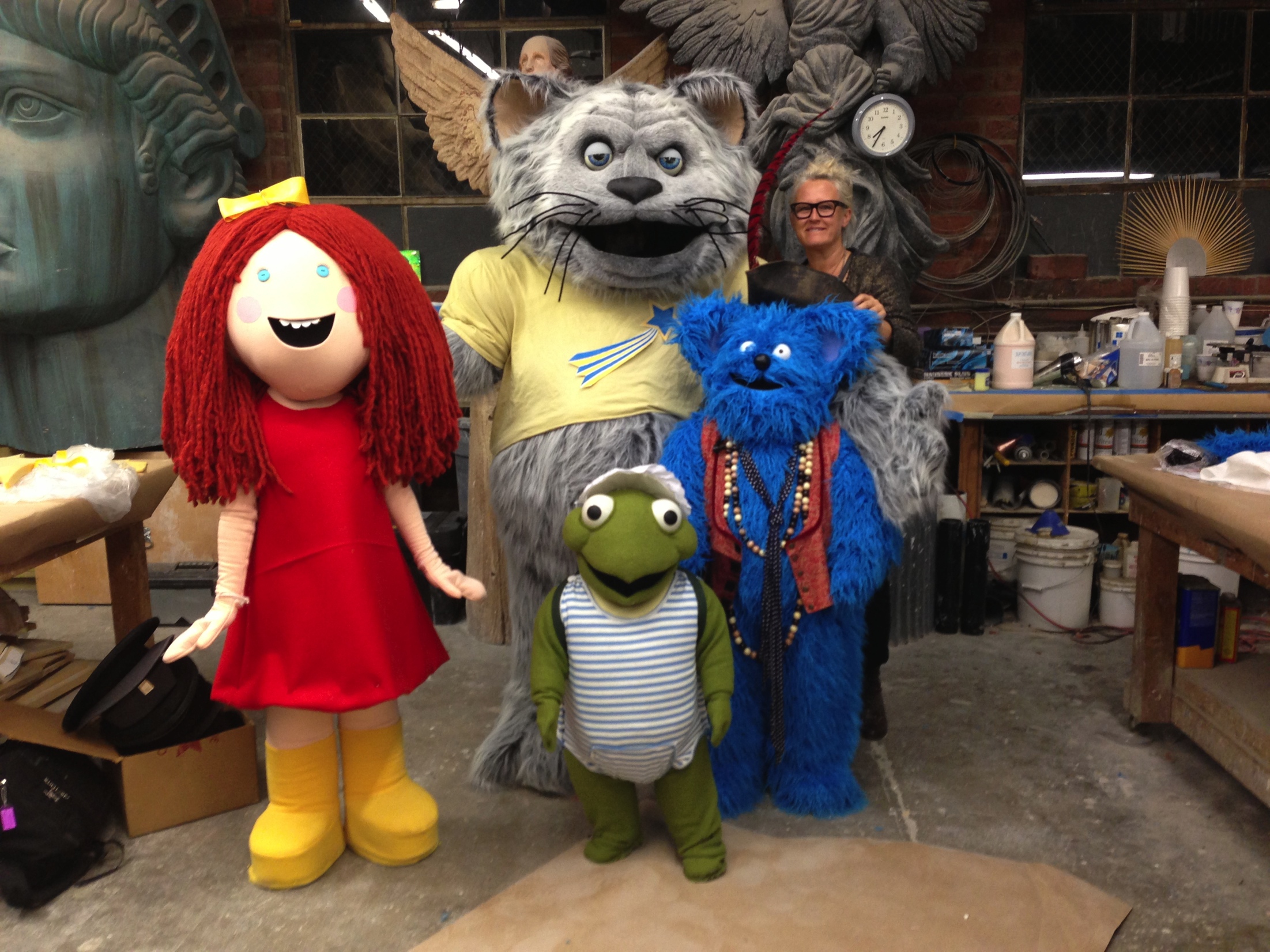 Company pic
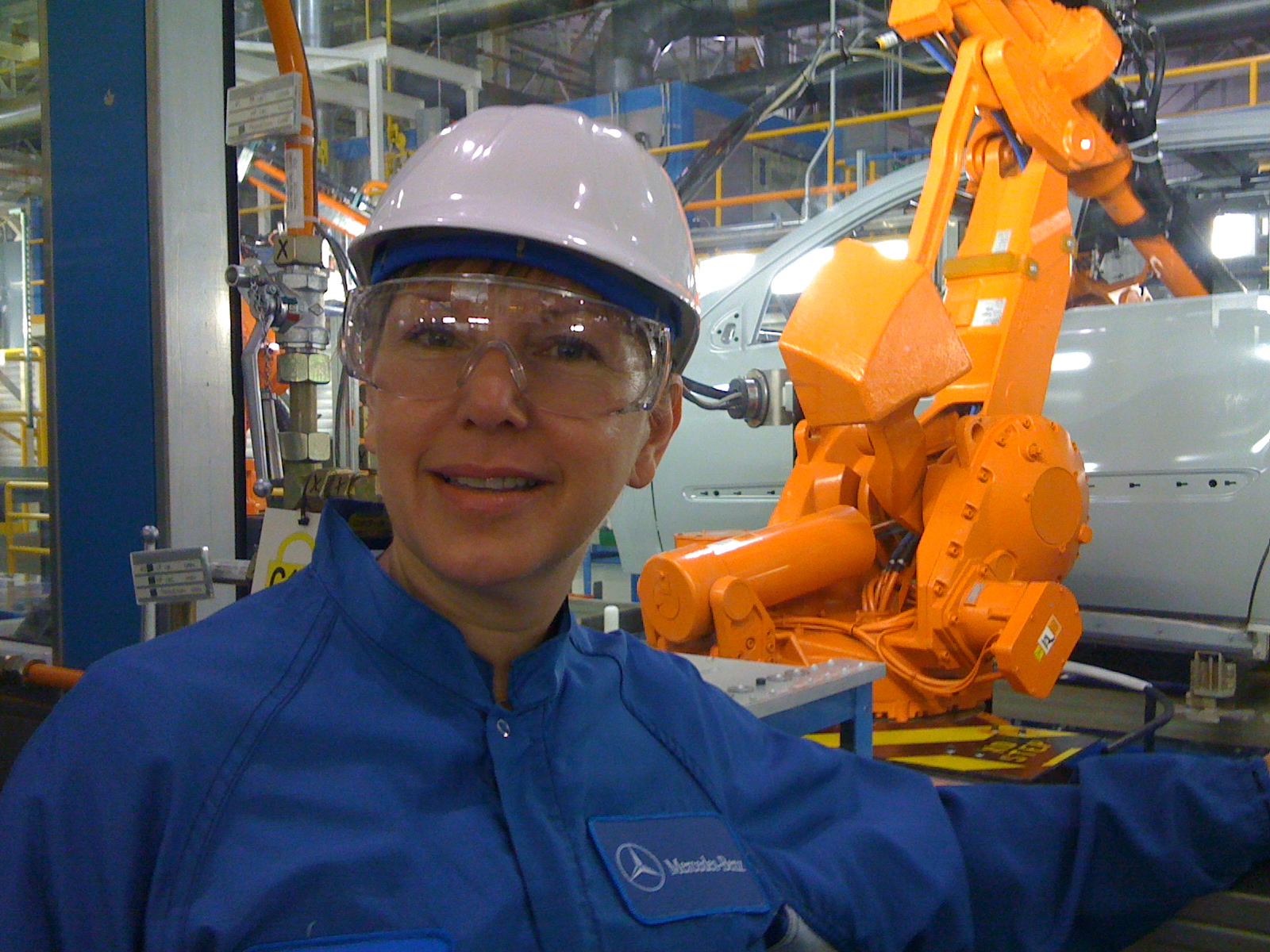 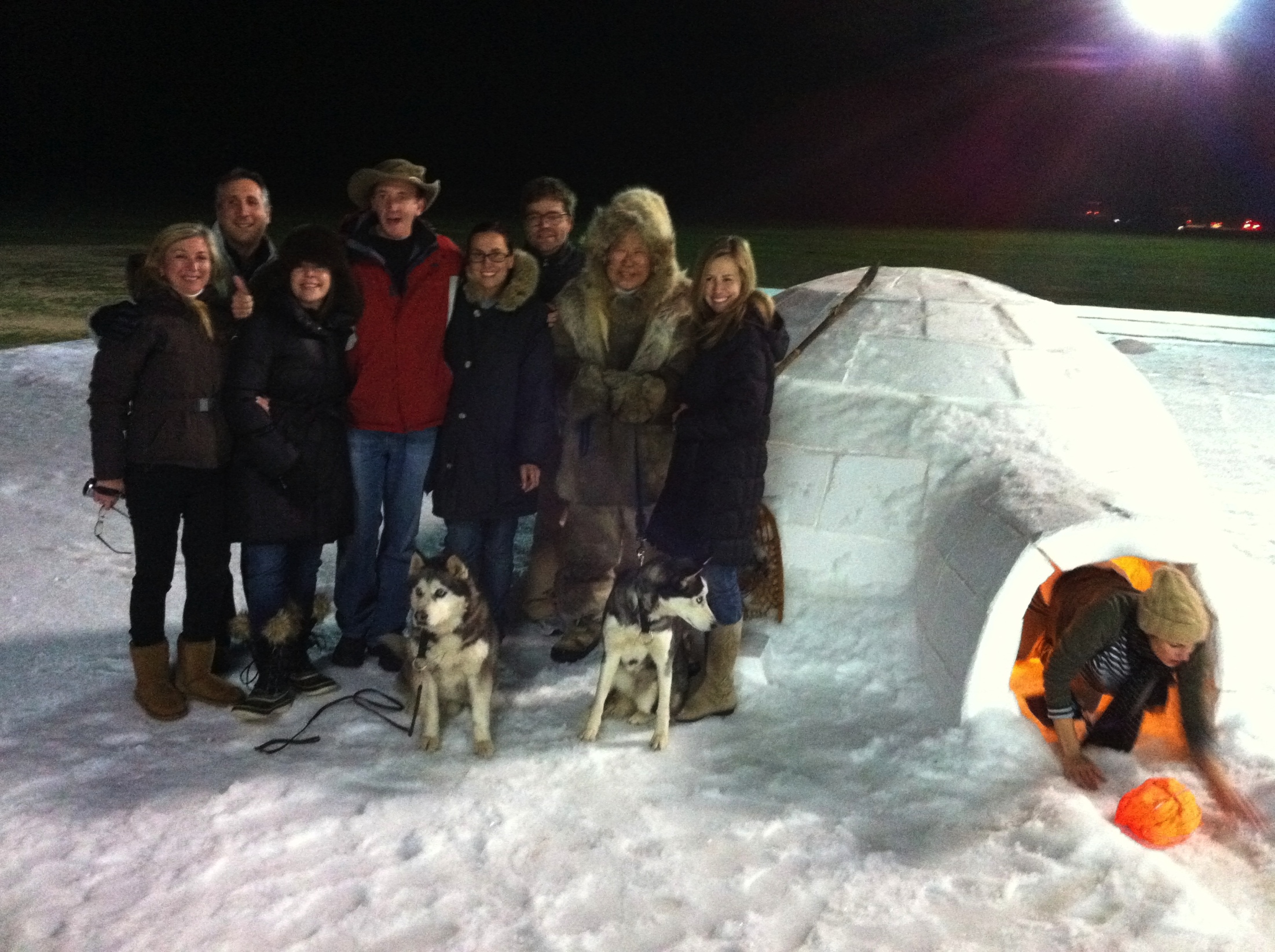 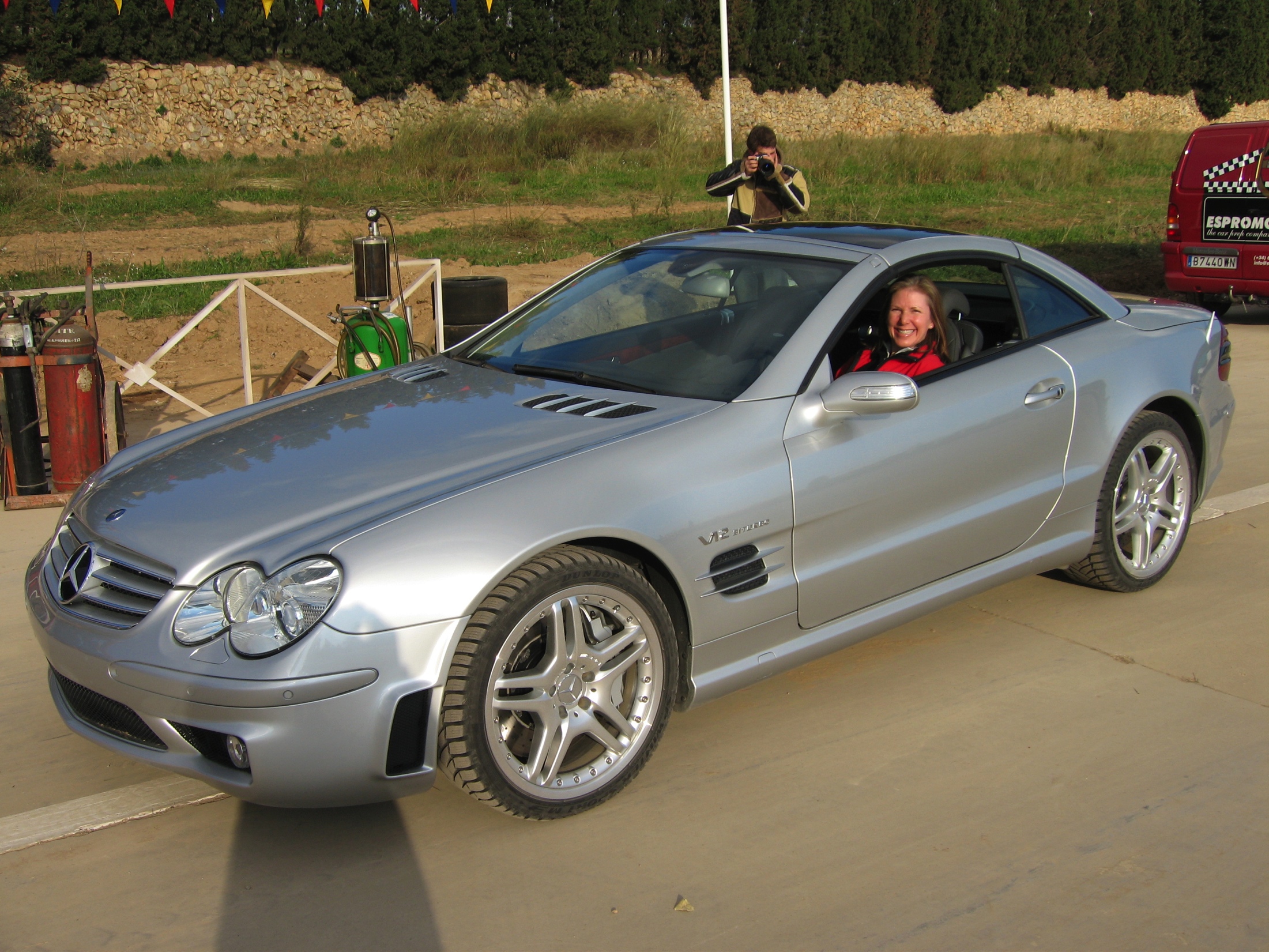 Company pic #2
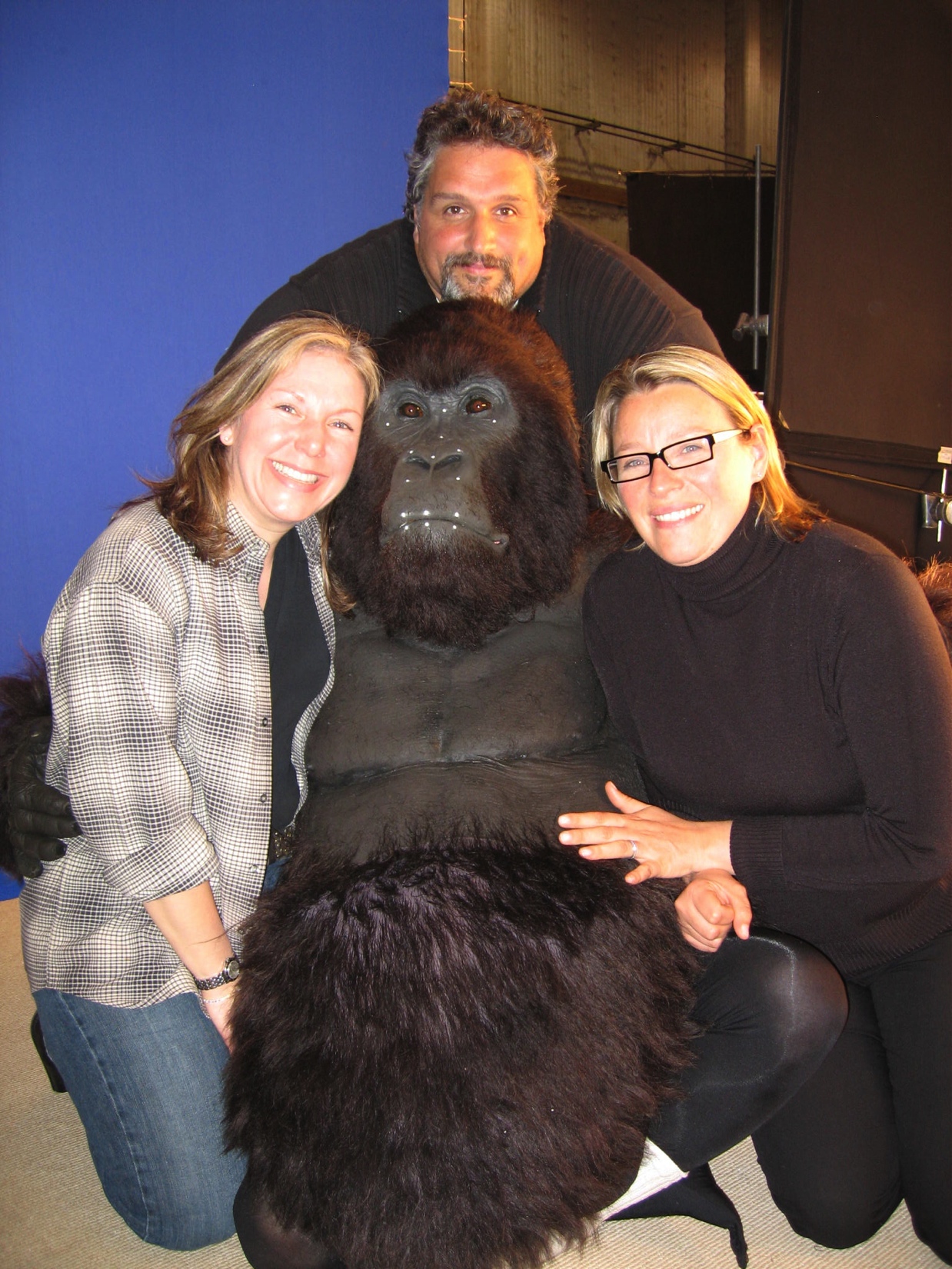 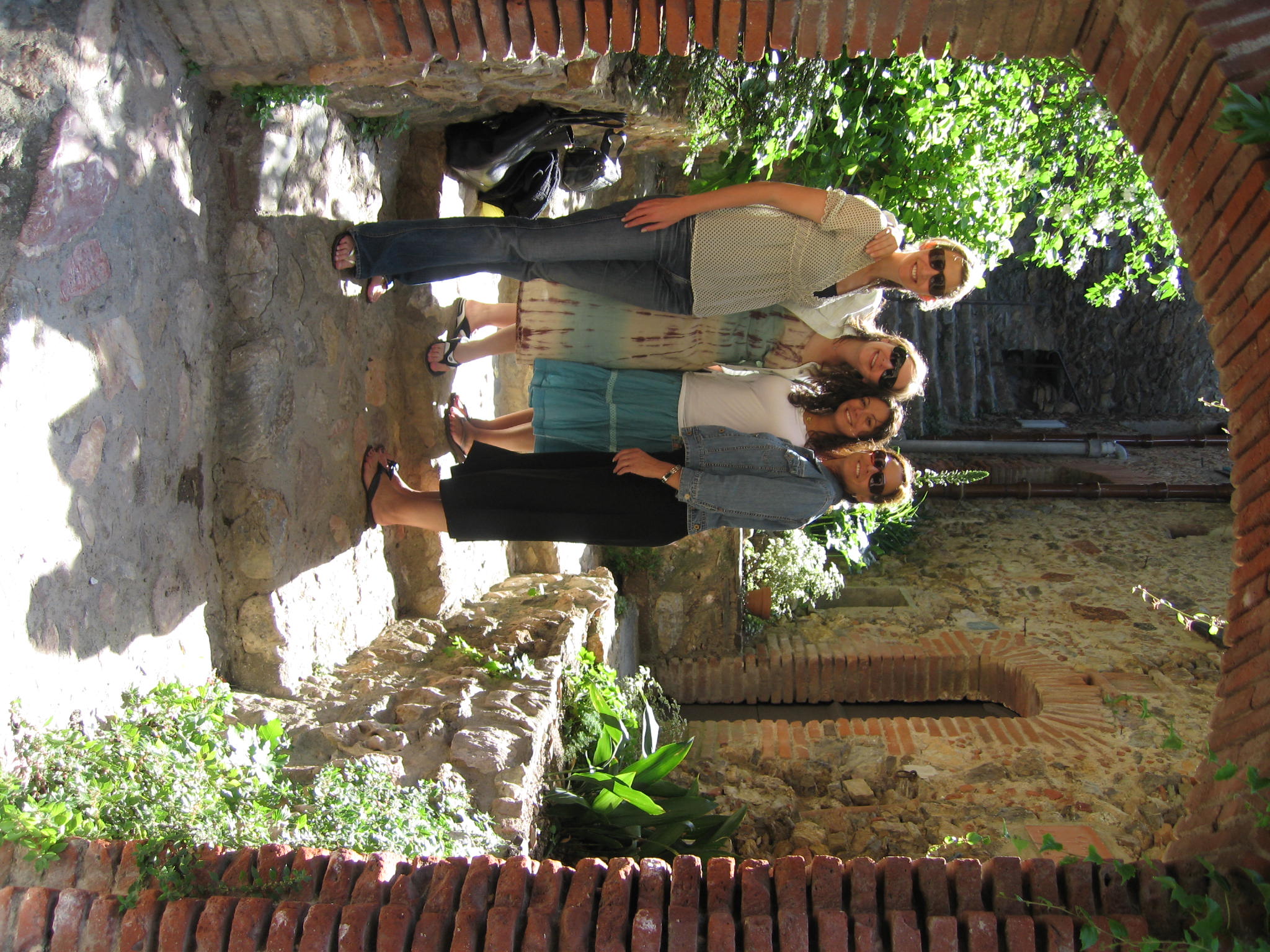 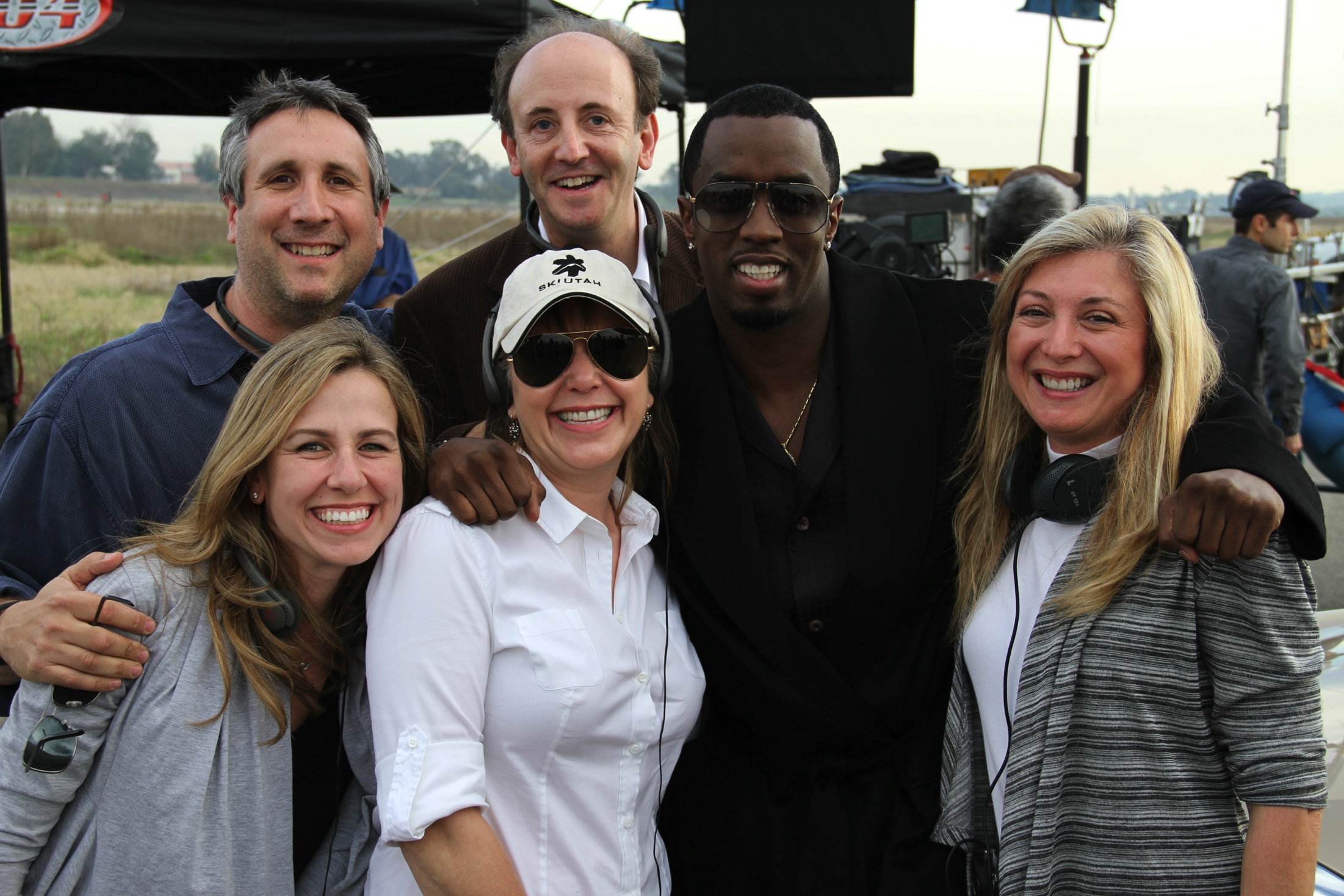 Company pic #2
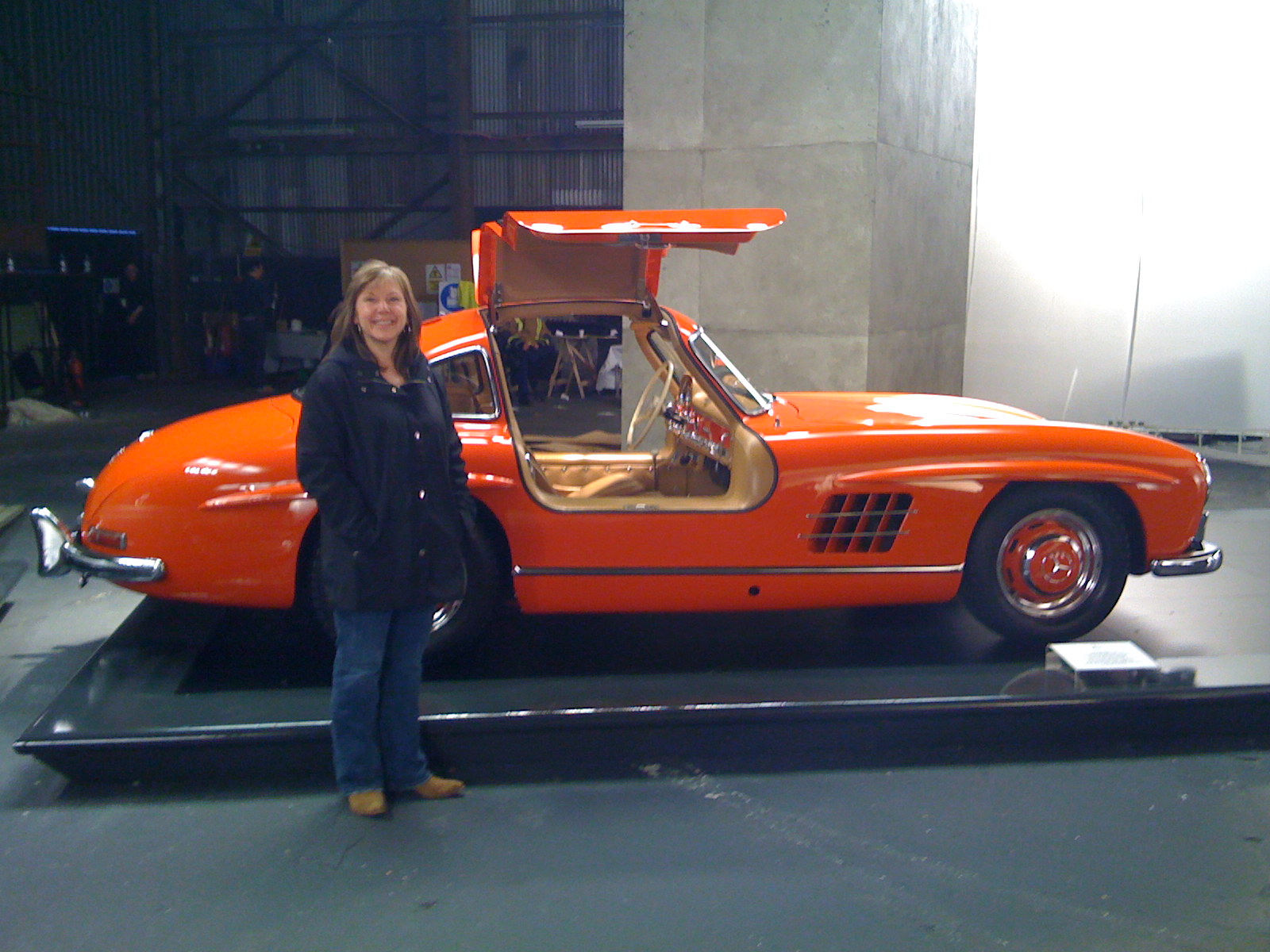 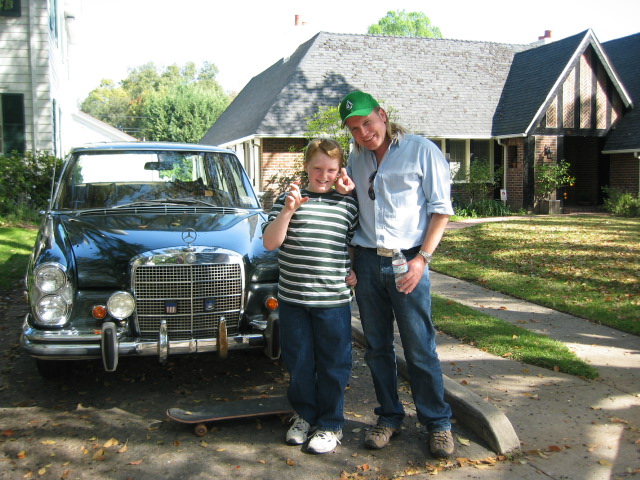 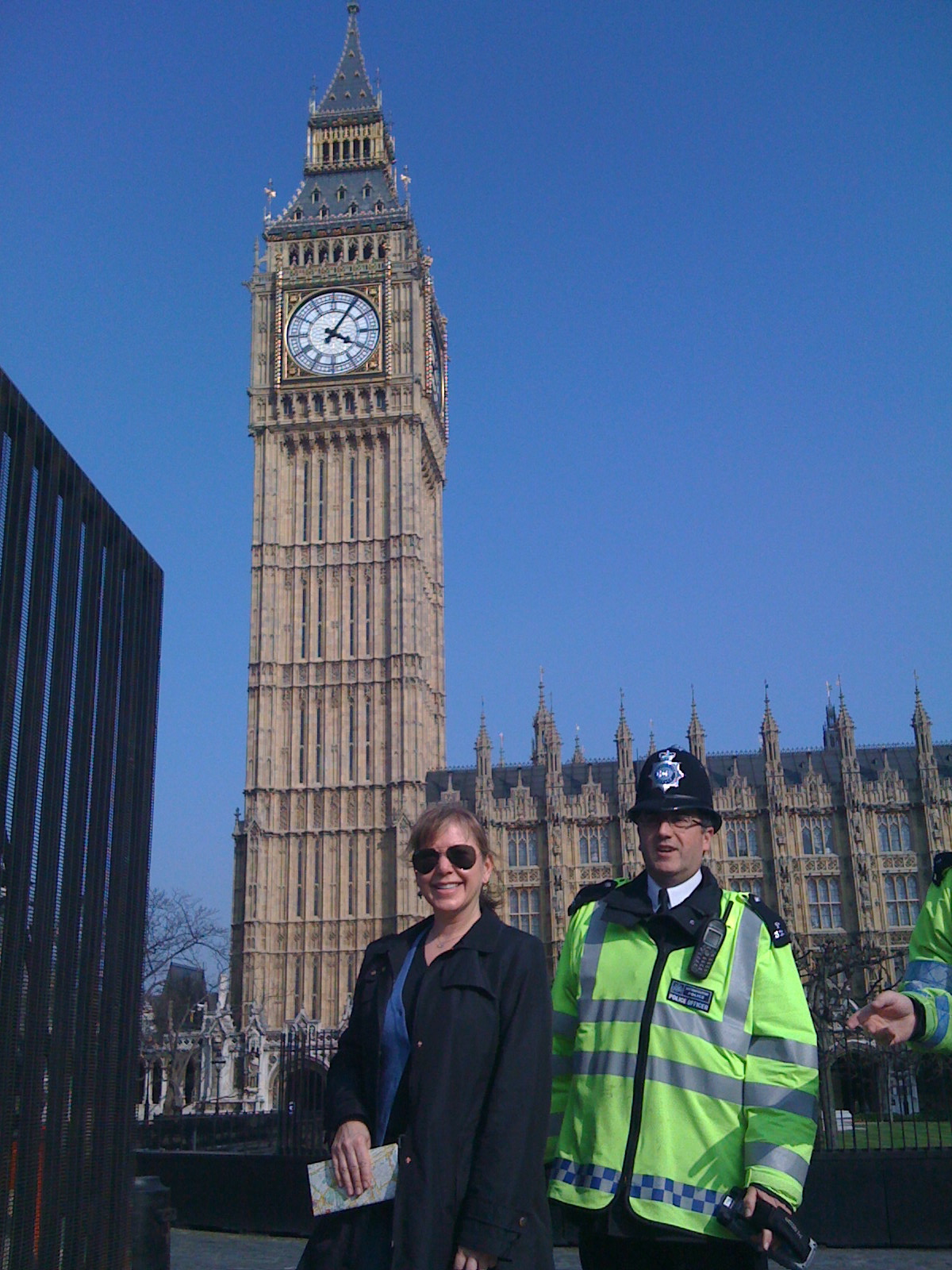 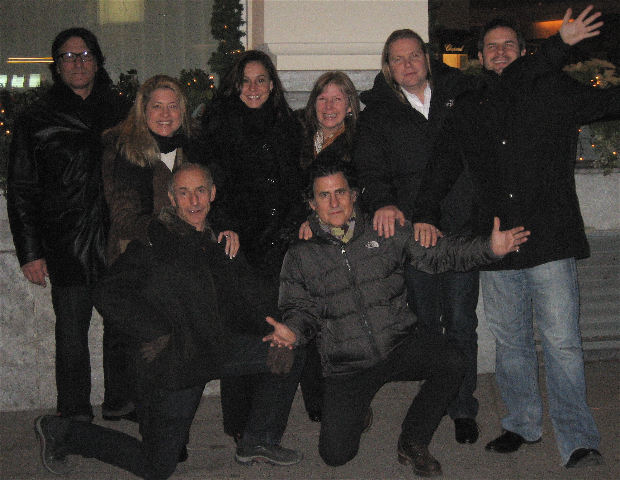 Company pic #2
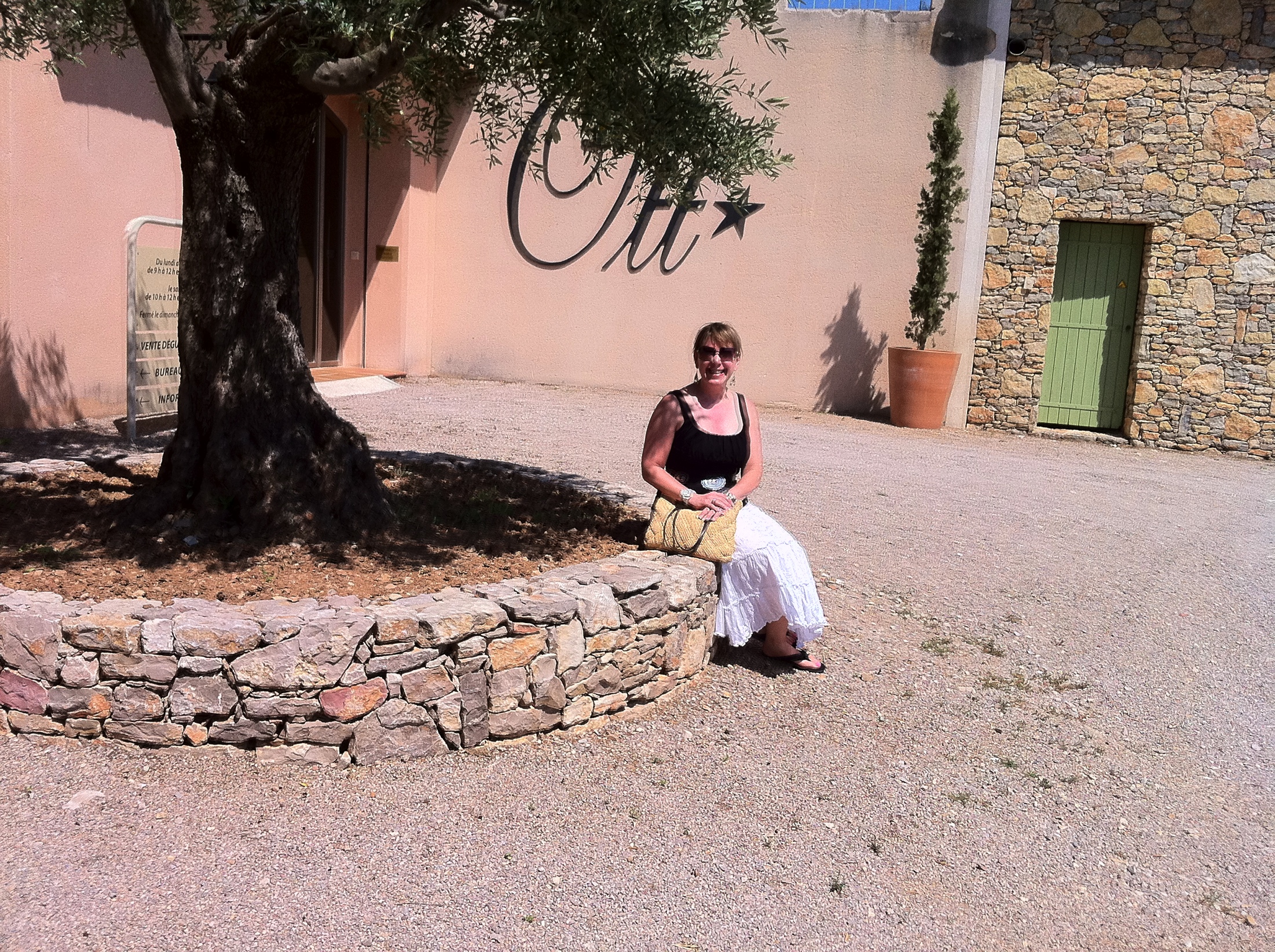 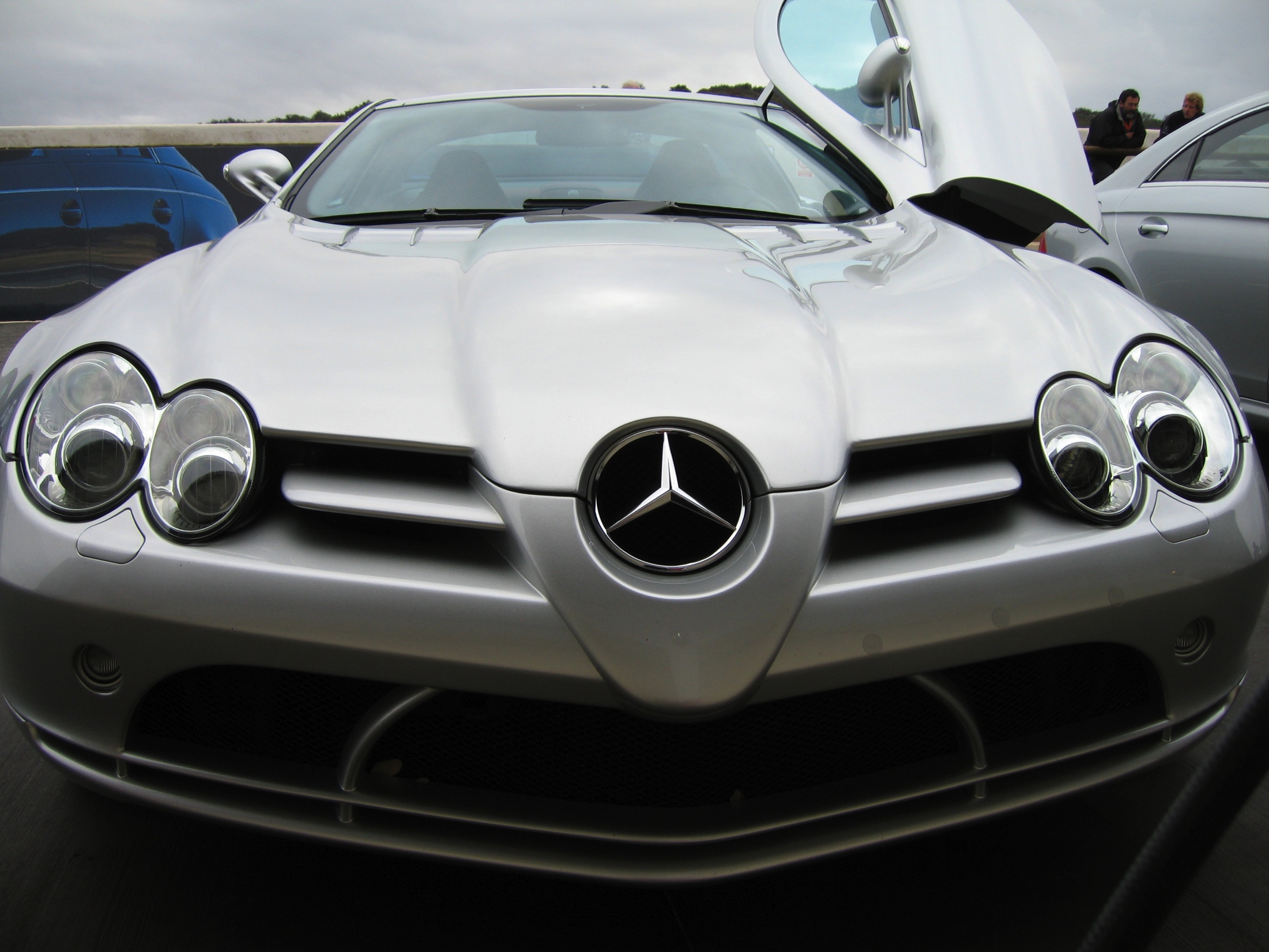 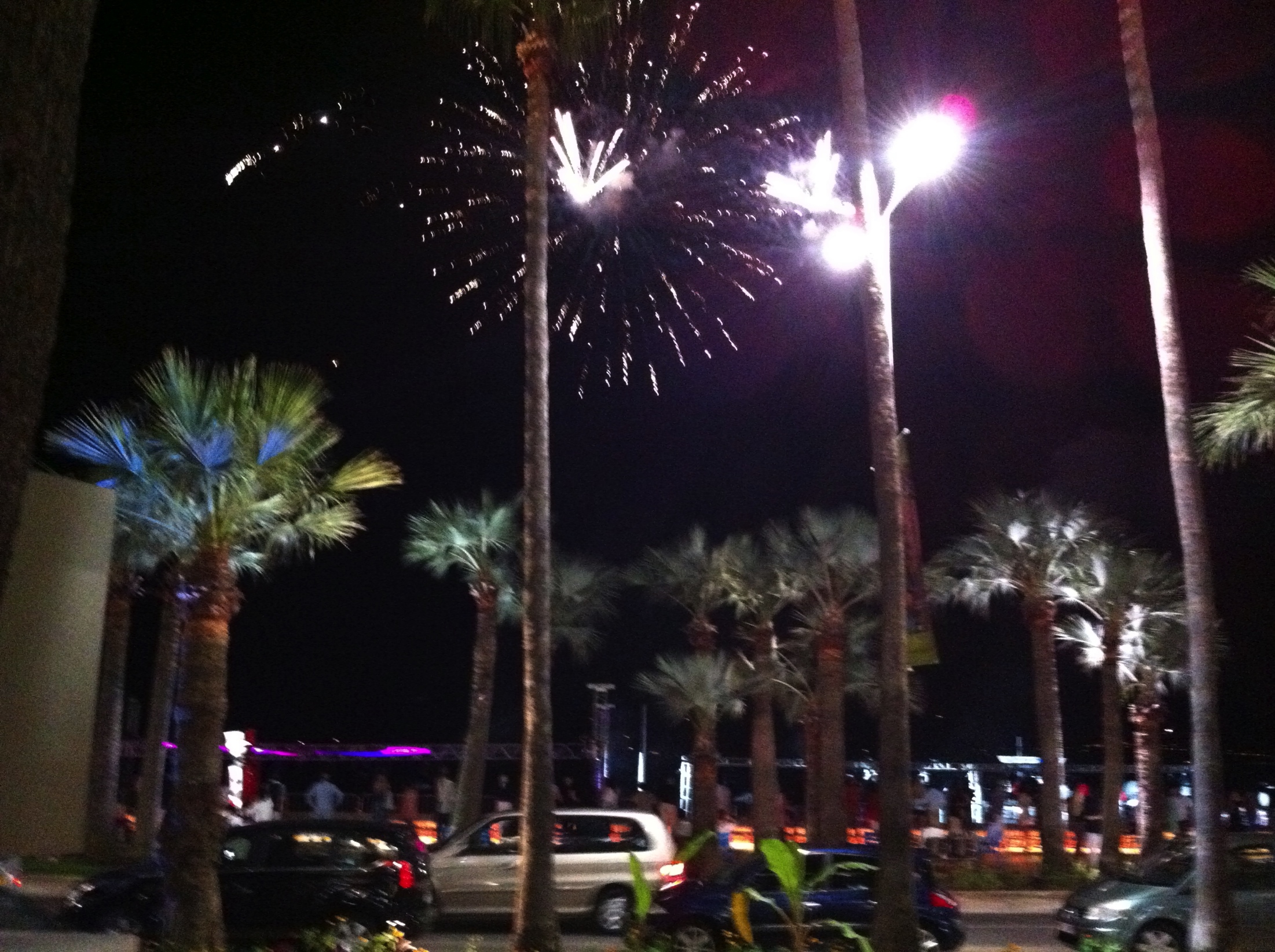 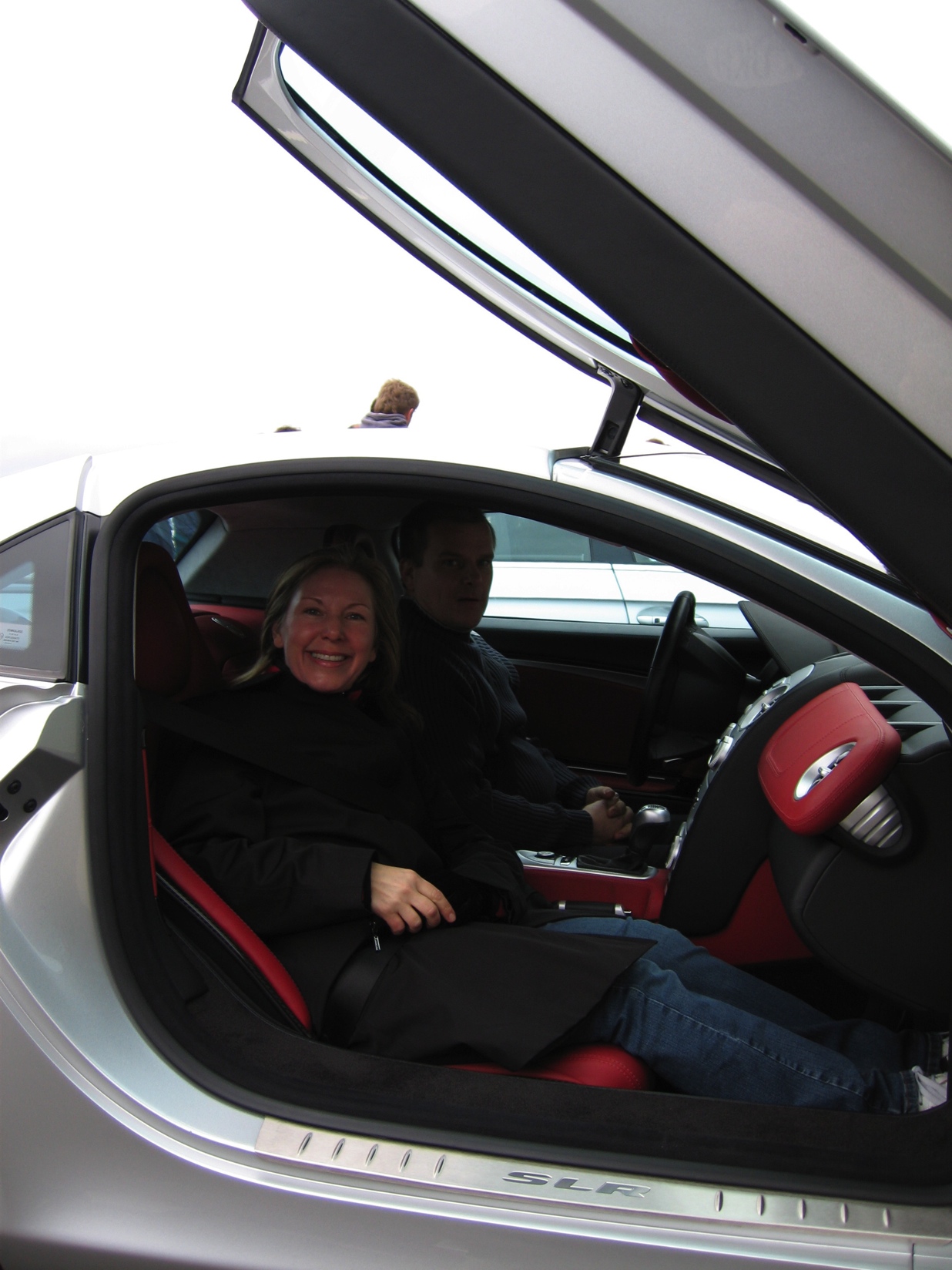 Company pic #2
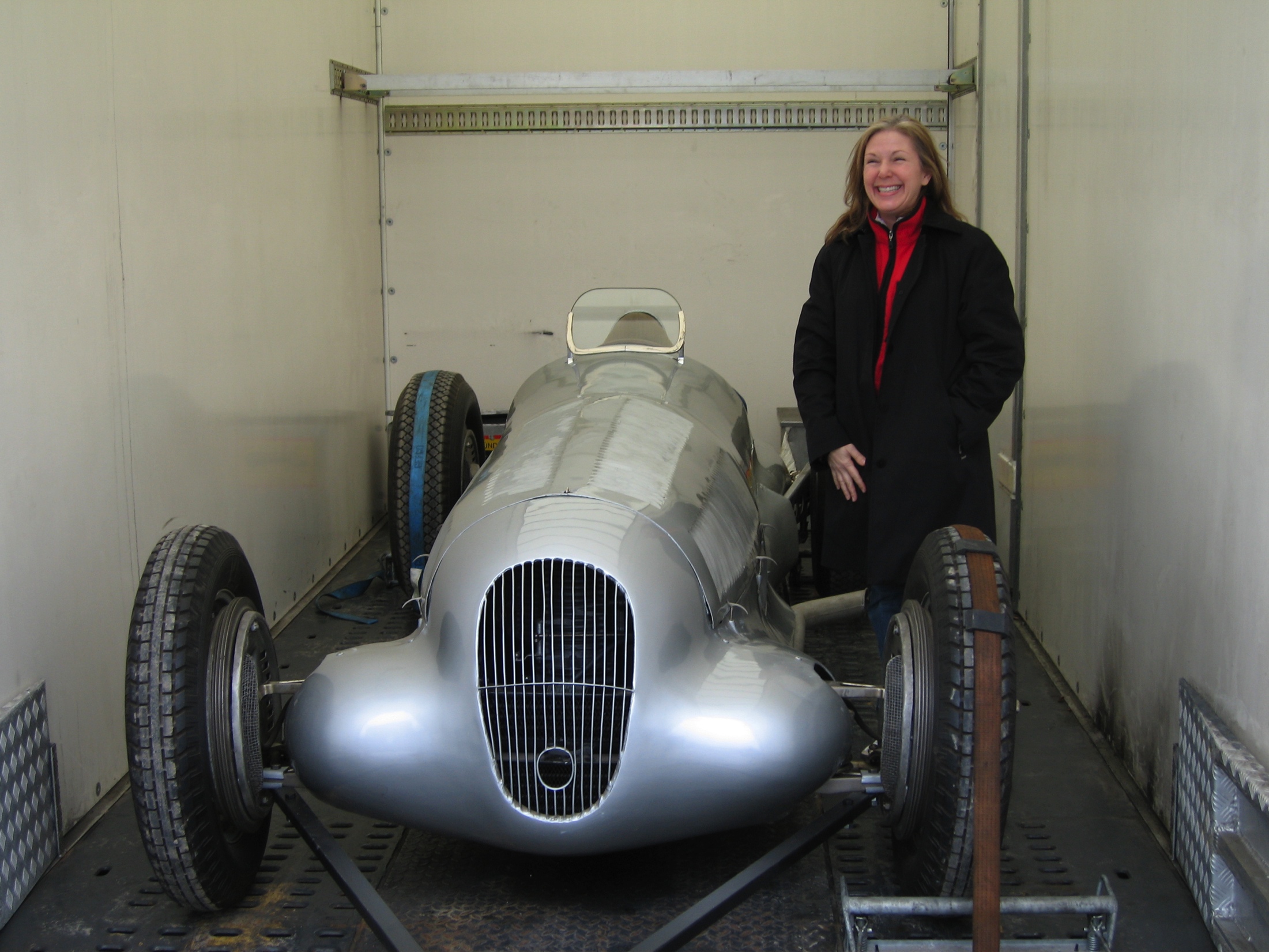 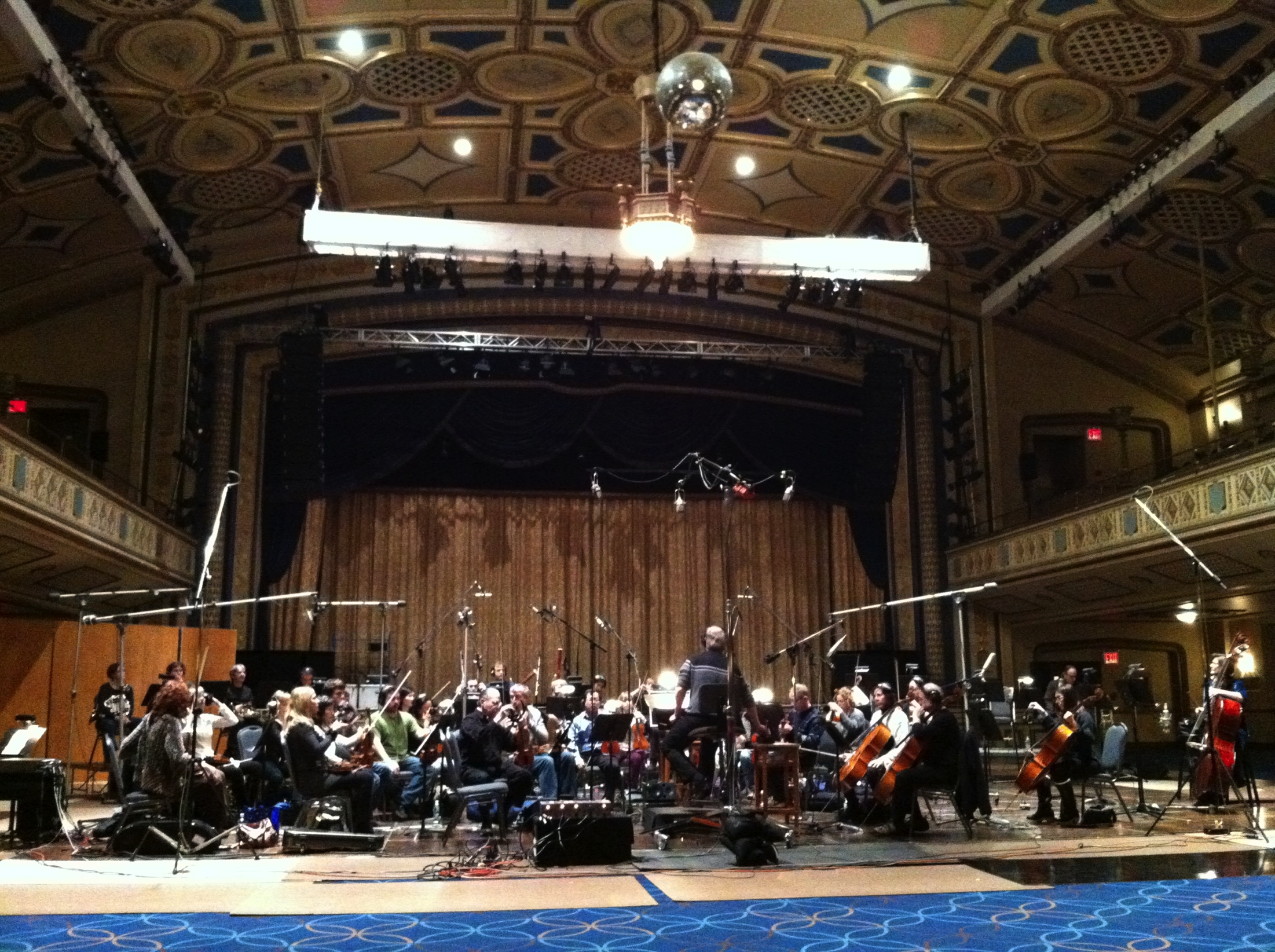 Company pic #2
Career
My first Job
My worst Job
In 1980, I worked in post-production as the coordinator for all of the editing of the commercials for Ronald Reagan’s presidential campaign. He was elected and became president, and the post production facility hired me as a staff coordinator. That is what we call a win win.
Never had a bad one, just bad projects. When life gives you lemons, make lemonade.
Career
Some challenges I had to overcome in my career
I was a woman in a man’s world. Not always a bad thing but challenging at times.
Because of my gender, at times I felt like I had to prove myself that much more to get people to take me more seriously.
Current Role this is the chronology of events
Receive idea approved by client for production
Consult with creatives, who created the idea, to discuss all facets of production.
Recommend, director, location/set, casting director, proposed schedule, editor, visual effects company, music company, etc. Coordinate all digital components with production of the assets.
Create budget and schedule, based on competitive bidding in all categories, to be approved by client
Once budget is approved follow through, with all listed above, until shipping of all assets is complete and deadlines are met.
[Speaker Notes: Use this graph to give more description of your role specifically (responsibilities, typical work week, direct reports, etc.)]
Career Compensation
[Speaker Notes: Use this graph to show general compensation ranges for people in various roles in your company]
Examples of My Work
[Speaker Notes: Use this graph to give more description of your current company (history, size, location, products and services, etc.)]
Academic Exercise
We will now spend several minutes discussing the day’s academic module and how it is relevant in the ‘real world’
Question and Answer